Power Up: Math ACT Prep, Week 6
Function Notation
Essential Question
How can I increase my ACT score?
Learning Objectives
Use function notation to simplify and evaluate functions.
Perform operations using function notation.
Notation Exploration
Work with a partner and use f (x) = x2 – 5 to answer each of the questions on your handout.
Answer each question in the order it was provided.
Notation Exploration (Solutions 1-5)
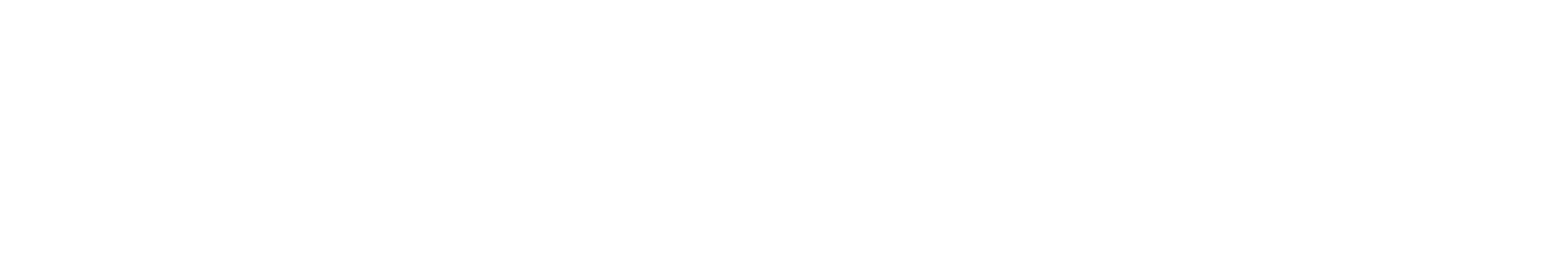 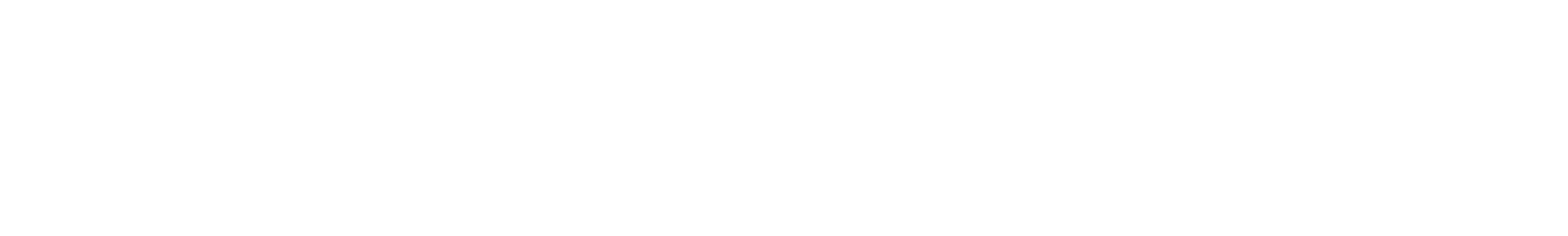 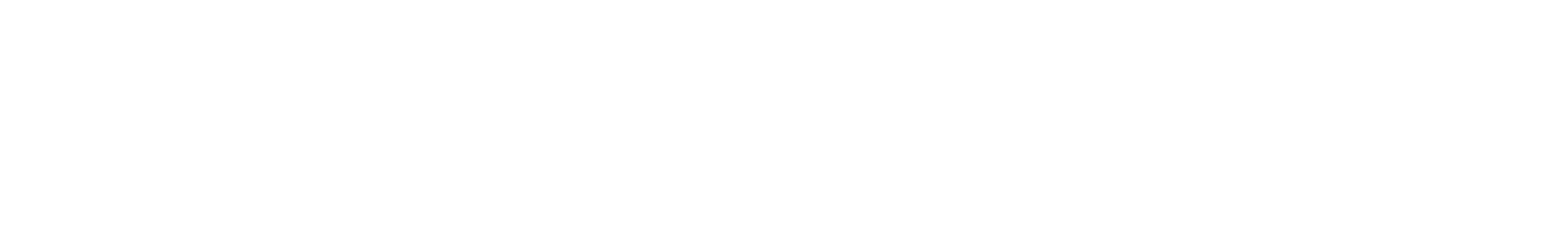 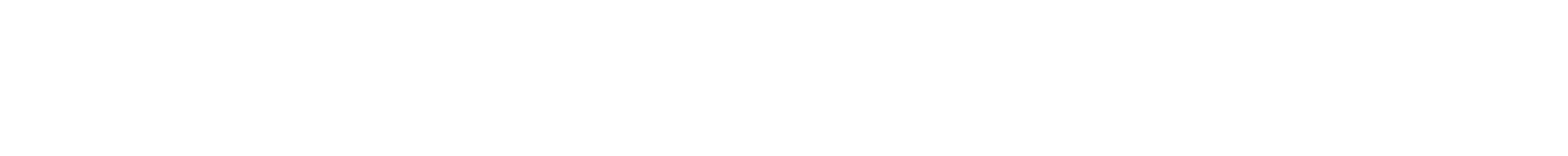 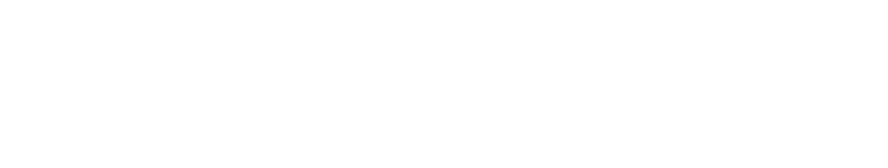 Notation Exploration (Solutions 6–10)
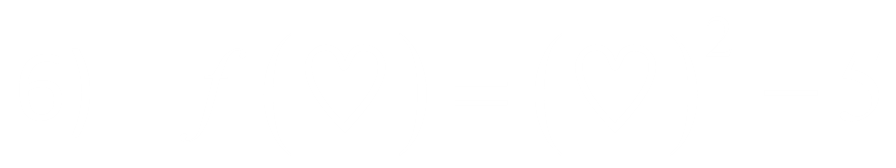 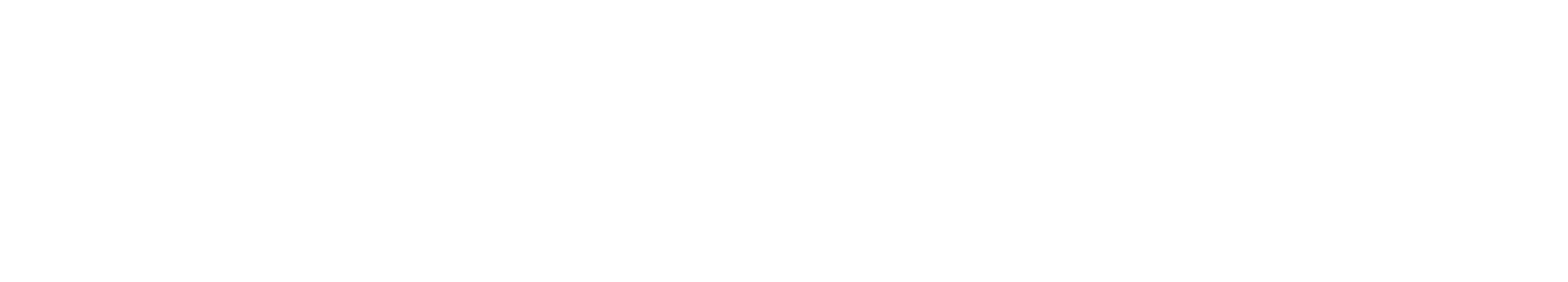 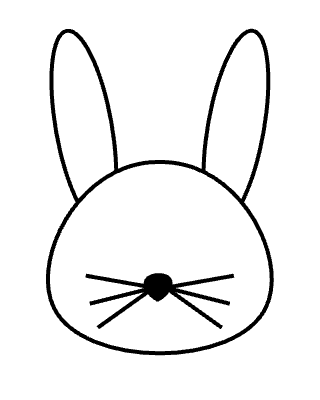 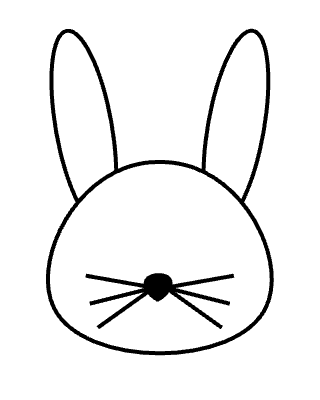 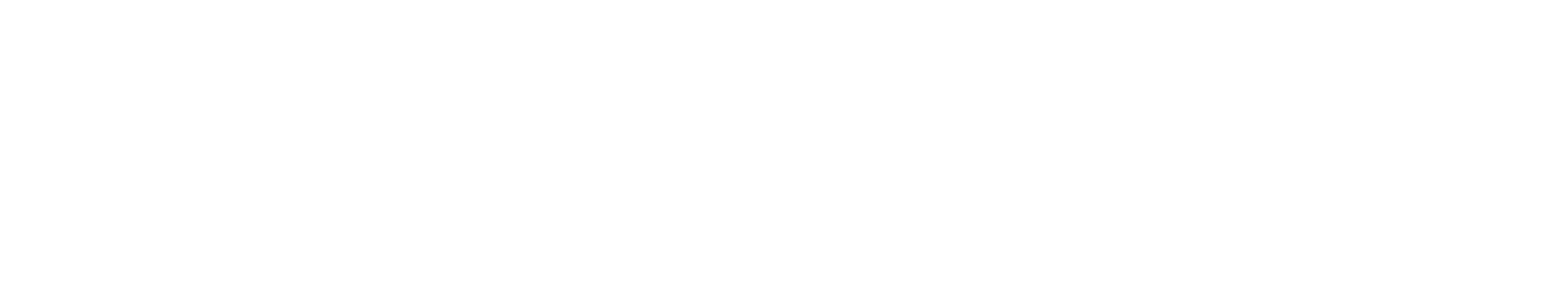 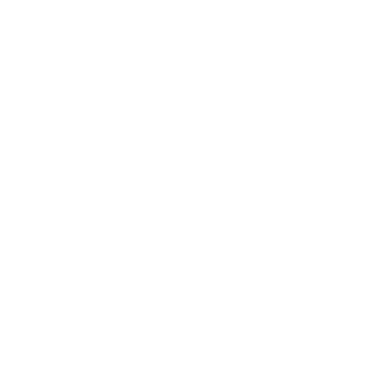 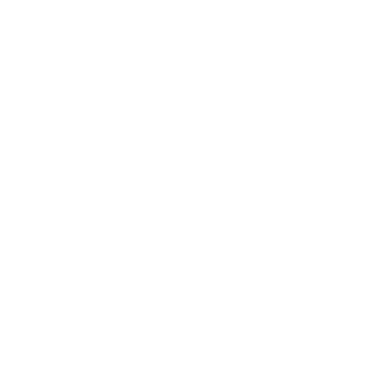 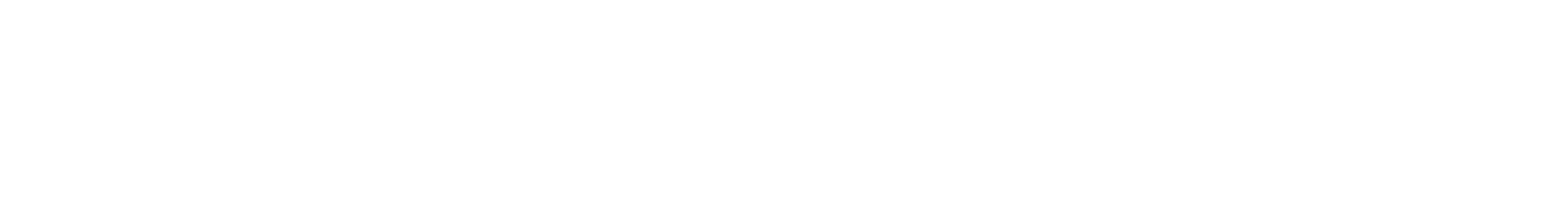 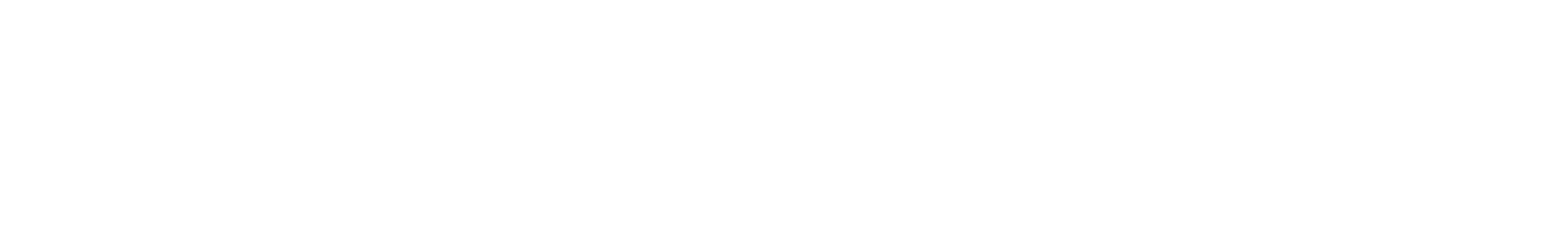 Notation Exploration: Simplifying
Simplify question 10 for each of the following functions.
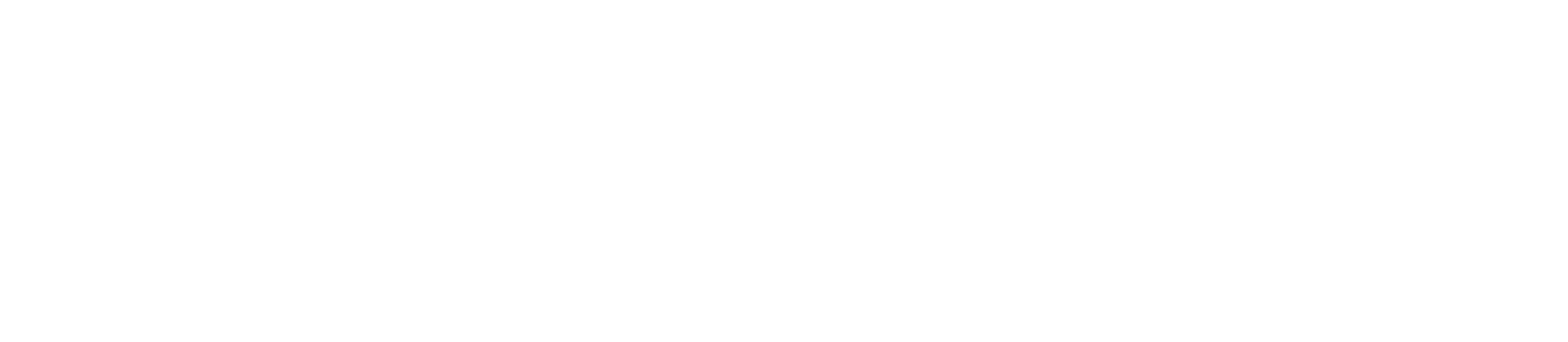 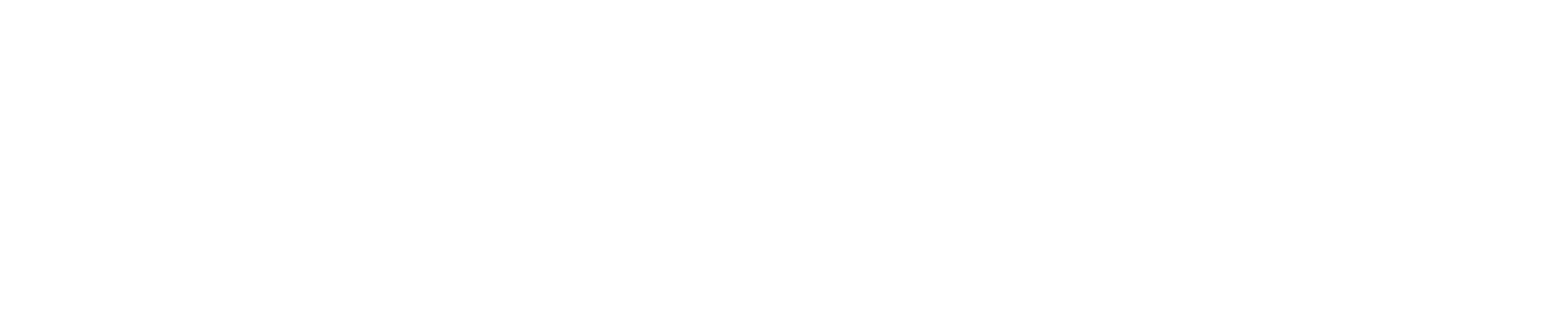 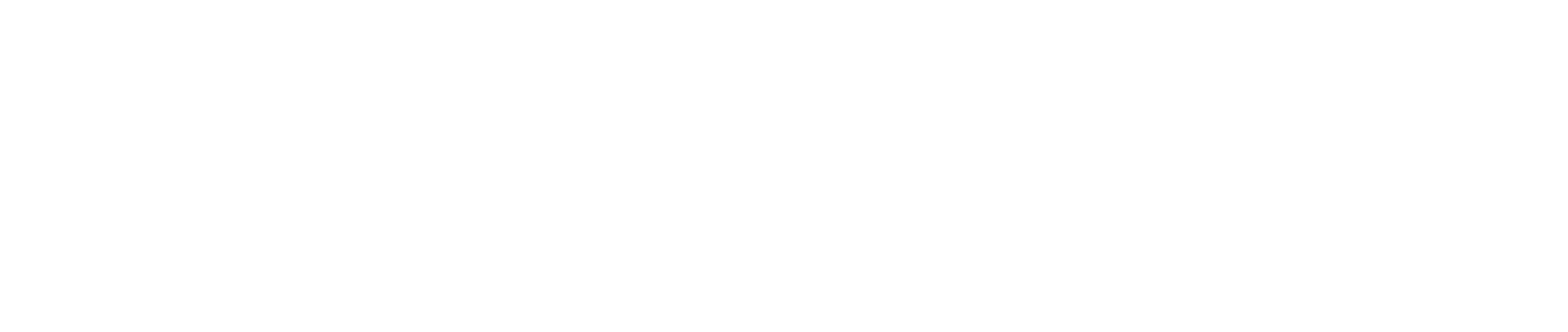 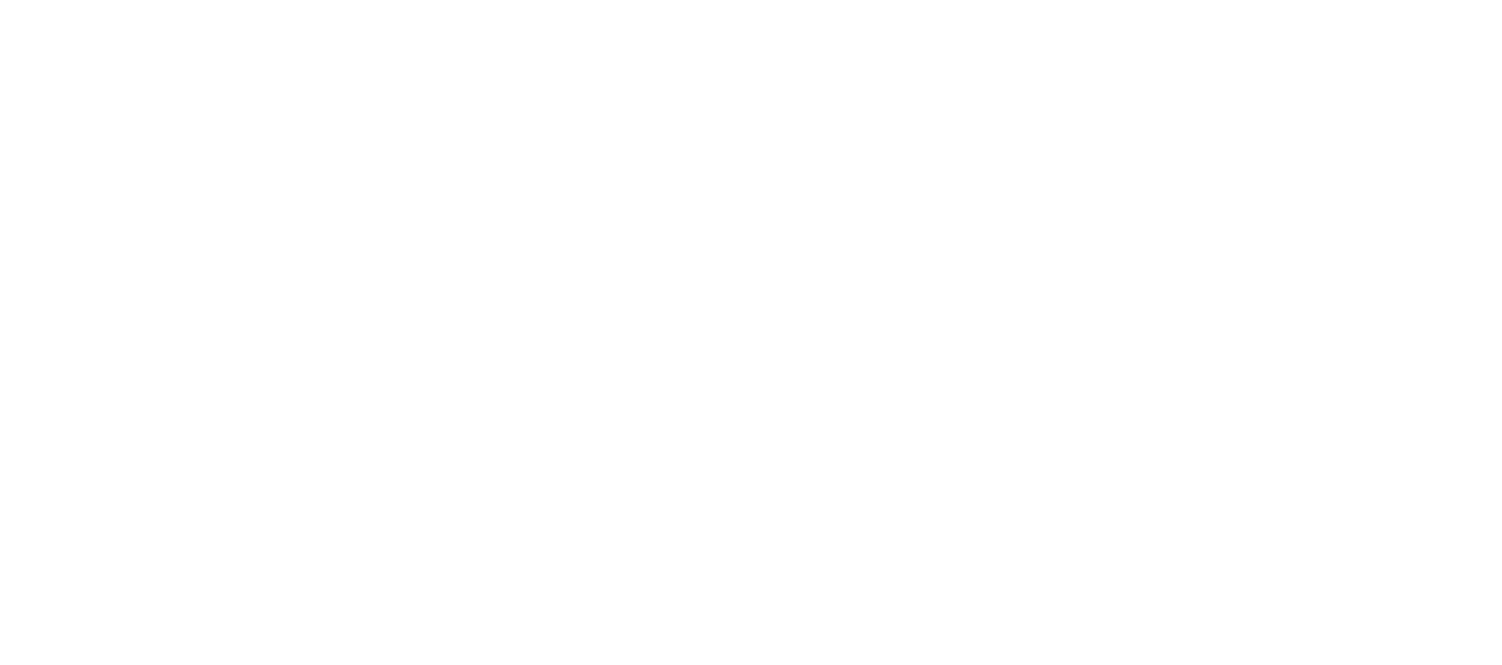 Function Notation: Composition
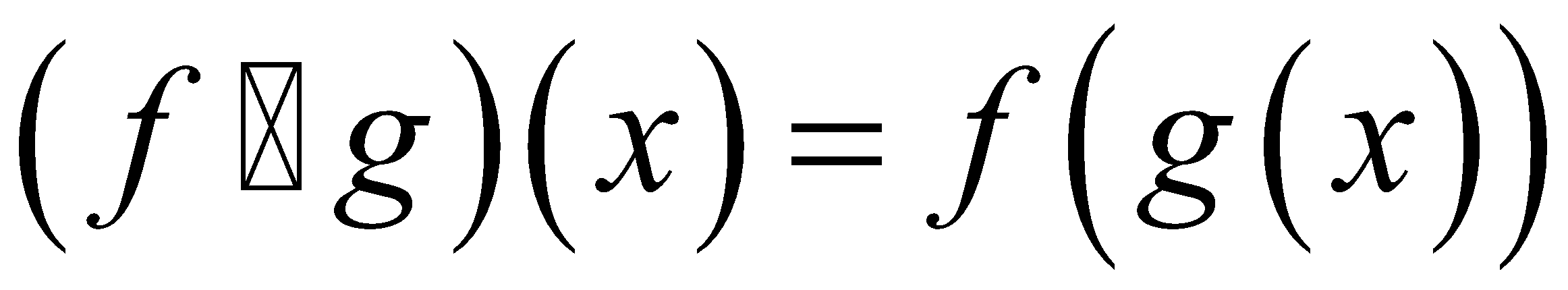 composition operation
Function Notation: Making Observations
Use the given functions to see what you notice about the worked-out problems.
Why does f (–1) = 4?
Why does h(0) = –7?
Where did that result come from?
What does this mean?
Function Notation: Verbalizing Observations
Using academic vocabulary, do your best to describe what you observed.
Were there any patterns?
What was similar about the 4 problems?
Function Notation: Applying Observations
Given functions f (x) = 3x – 5 and g(x) = x2 – 3, what is the value of f (g(– 2))?
Function Notation: Applying Observations
Given functions f (x) = 3x – 5 and g(x) = x2 – 3, what is the value of f (g(– 2))?
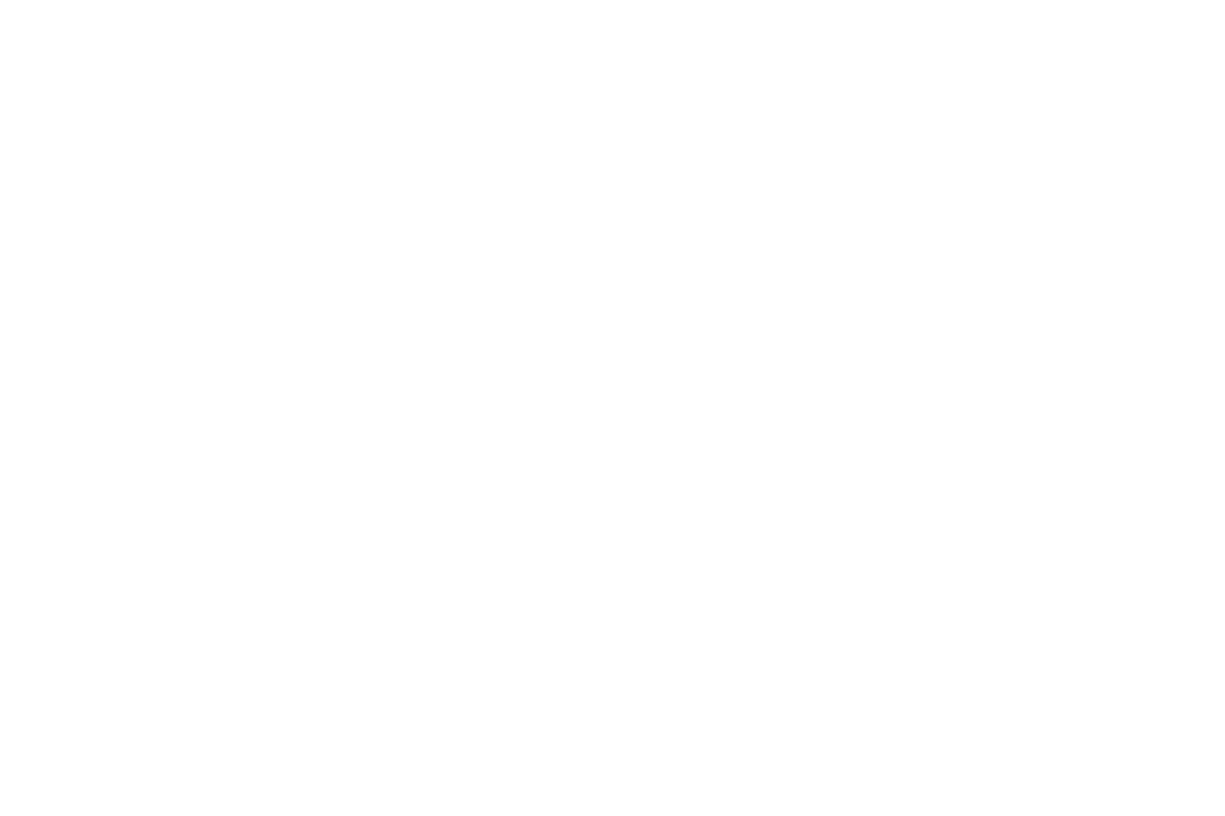 Function Notation: Other Operations
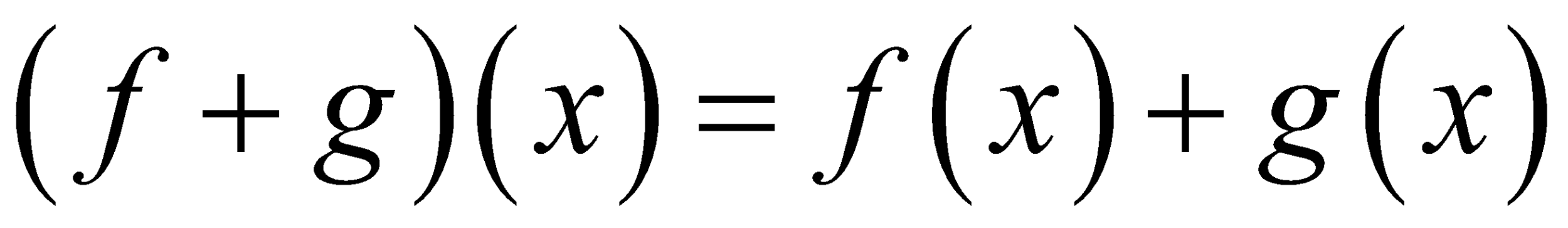 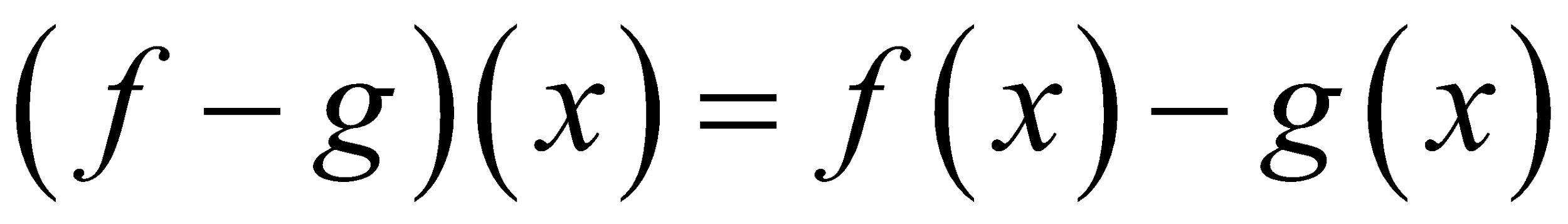 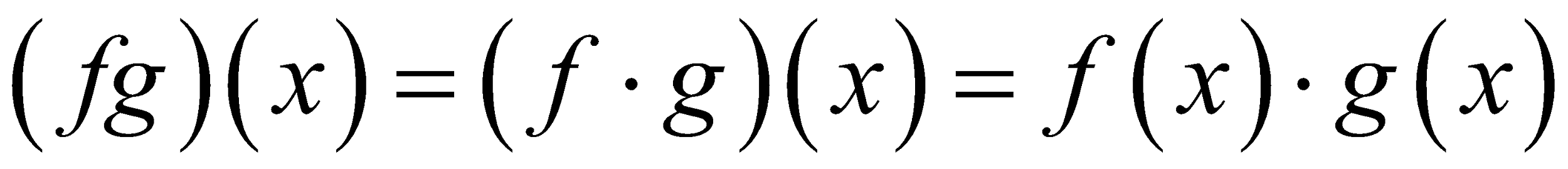 Function Notation: Making Observations
Use the given functions to see what you notice about the worked-out problems.
Where did that result come from?
Could I generalize these steps?
How was the problem done?
What does this mean?
Function Notation: Verbalizing Observations
Using academic vocabulary, do your best to describe what you observed.
Were there any patterns?
What was similar about the 4 problems?
Function Notation: Applying Observations
Let the polynomial function f and g be defined as f (x) = 2 x2 – 3x and g(x) = x2 – 3x + 4.Let h(x) = f (x) – g(x). What are all values of x for which h(x) = 0?
Function Notation: Applying Observations
… f (x) = 2 x2 – 3x and g(x) = x2 – 3x + 4.Let h(x) = f (x) – g(x). [When does] h(x) = 0?
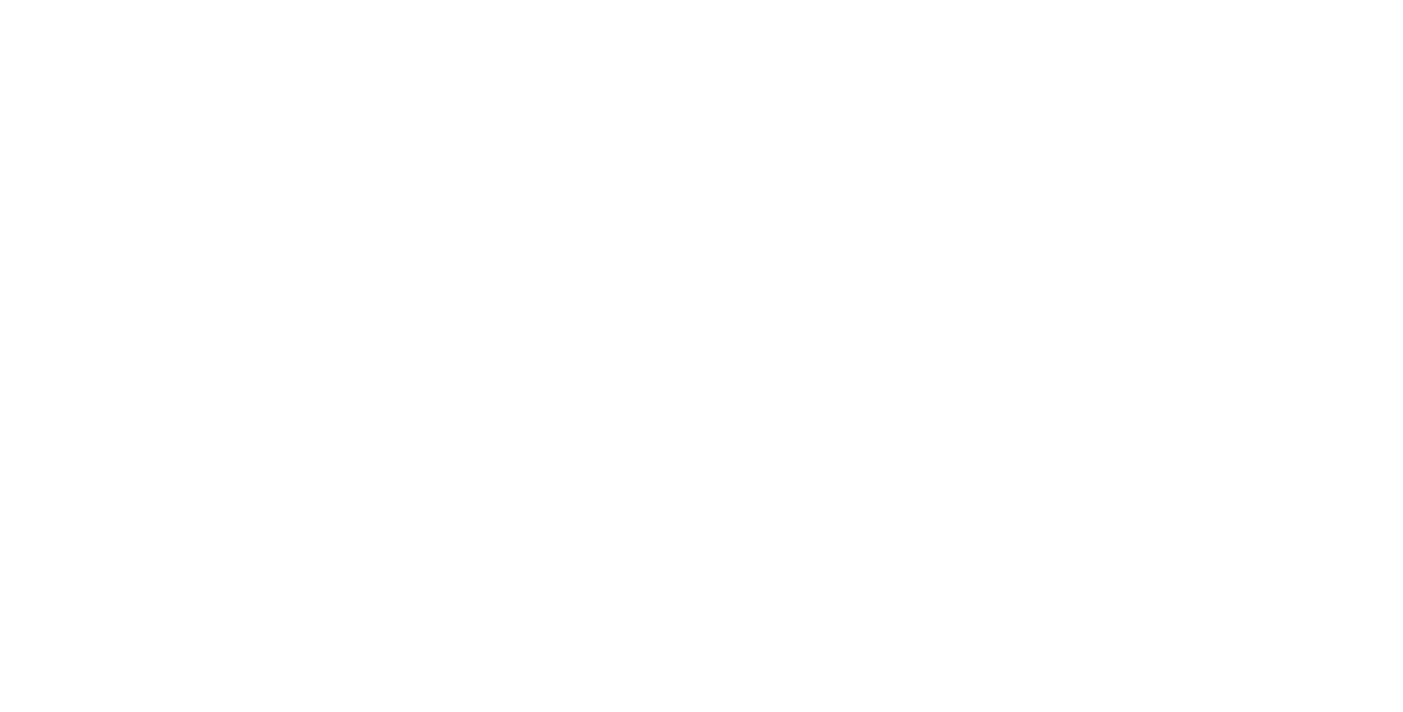 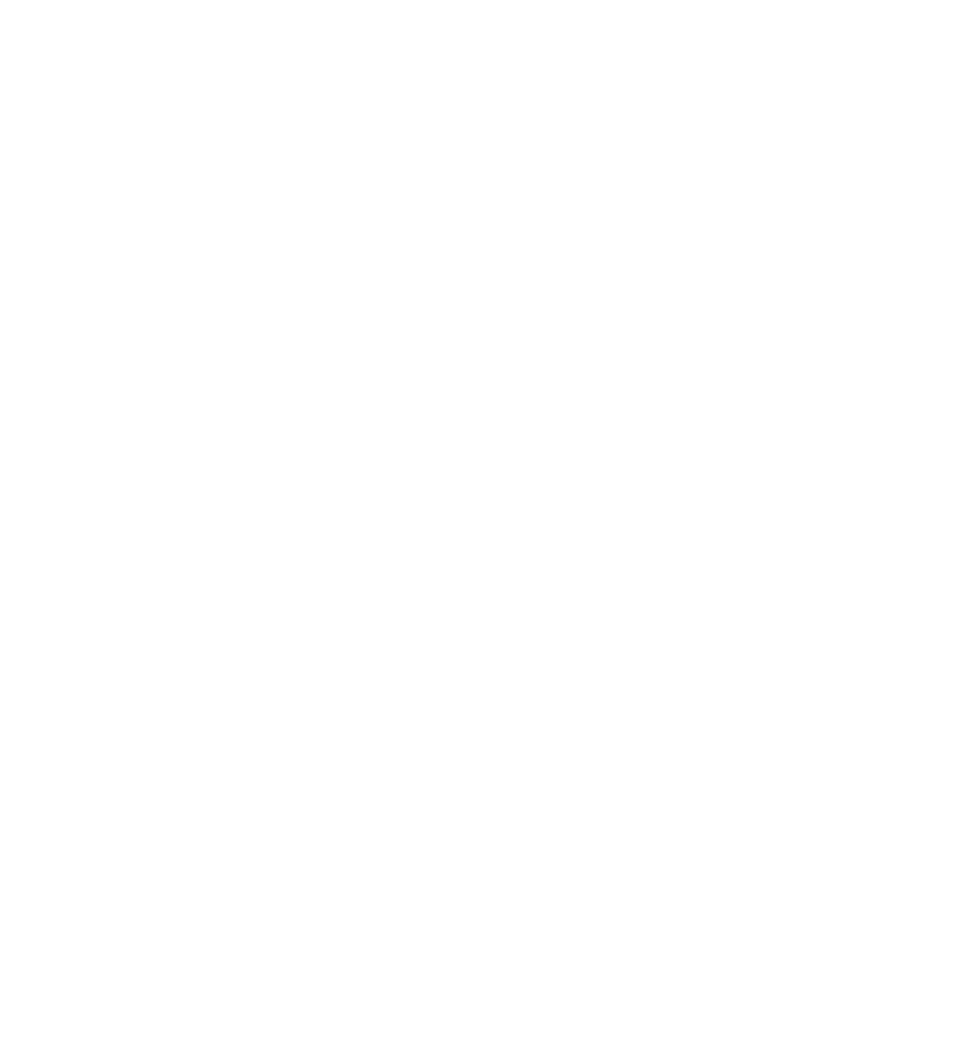 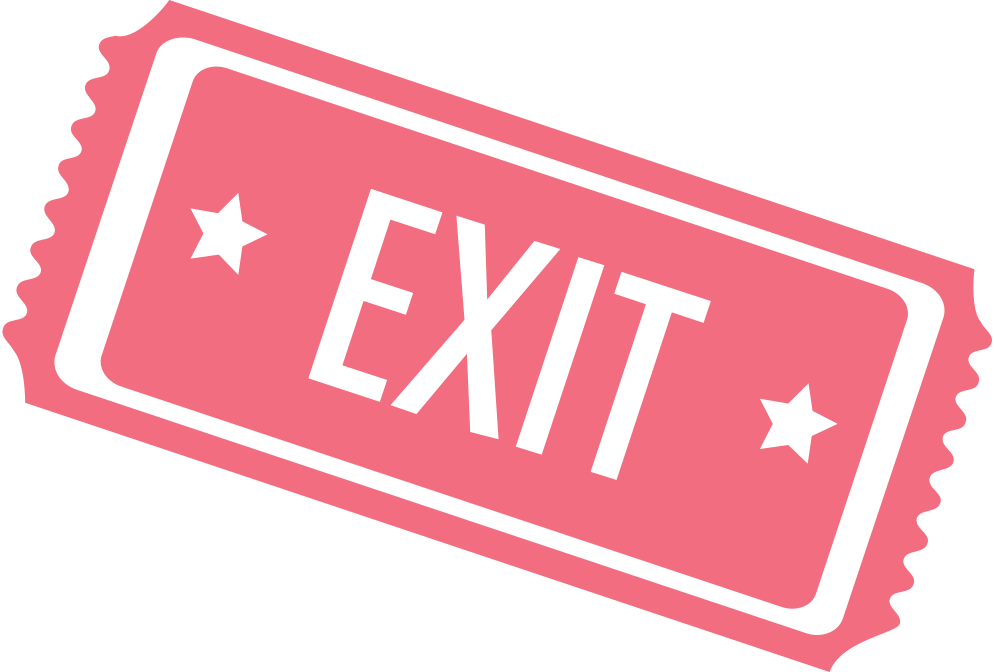 Exit Ticket
Leave your paper face down until the timer starts.
2-Minute Timer
[Speaker Notes: K20 Center. (2021, September 21). K20 Center 2 minute timer. [Video]. YouTube. https://youtu.be/HcEEAnwOt2c
K20 Center. (n.d.). Bell Ringers and Exit Tickets. Strategies. https://learn.k20center.ou.edu/strategy/125]
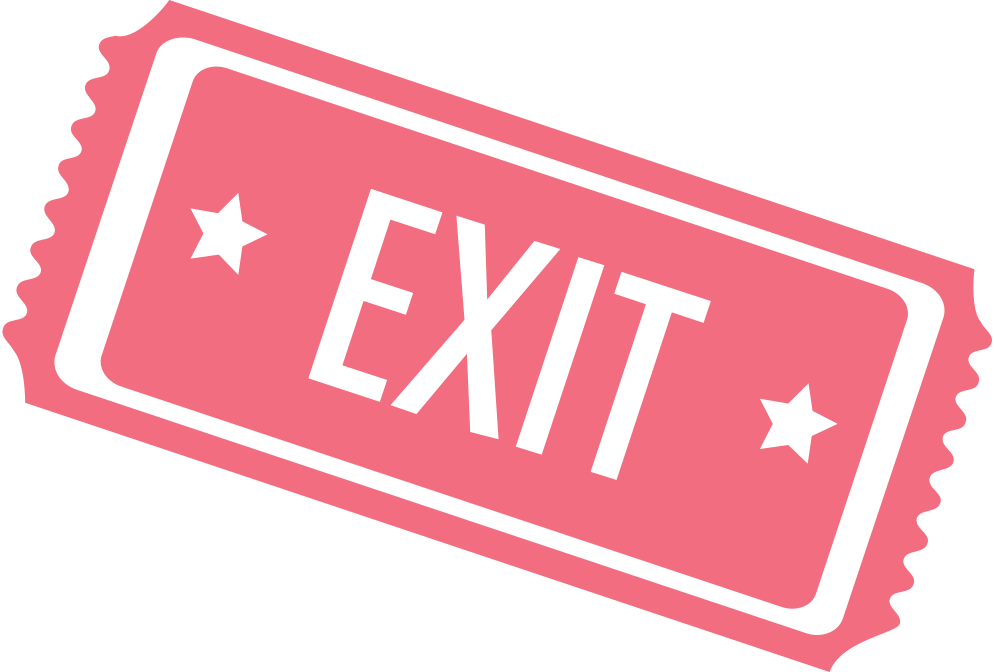 Exit Ticket (Answers)
B
G
[Speaker Notes: K20 Center. (n.d.). Bell Ringers and Exit Tickets. Strategies. https://learn.k20center.ou.edu/strategy/125]
Exit Ticket (Solution 1)
A function, f, is defined by f (x, y) = 2x – 3y2. What is the value of f (2, 5)?
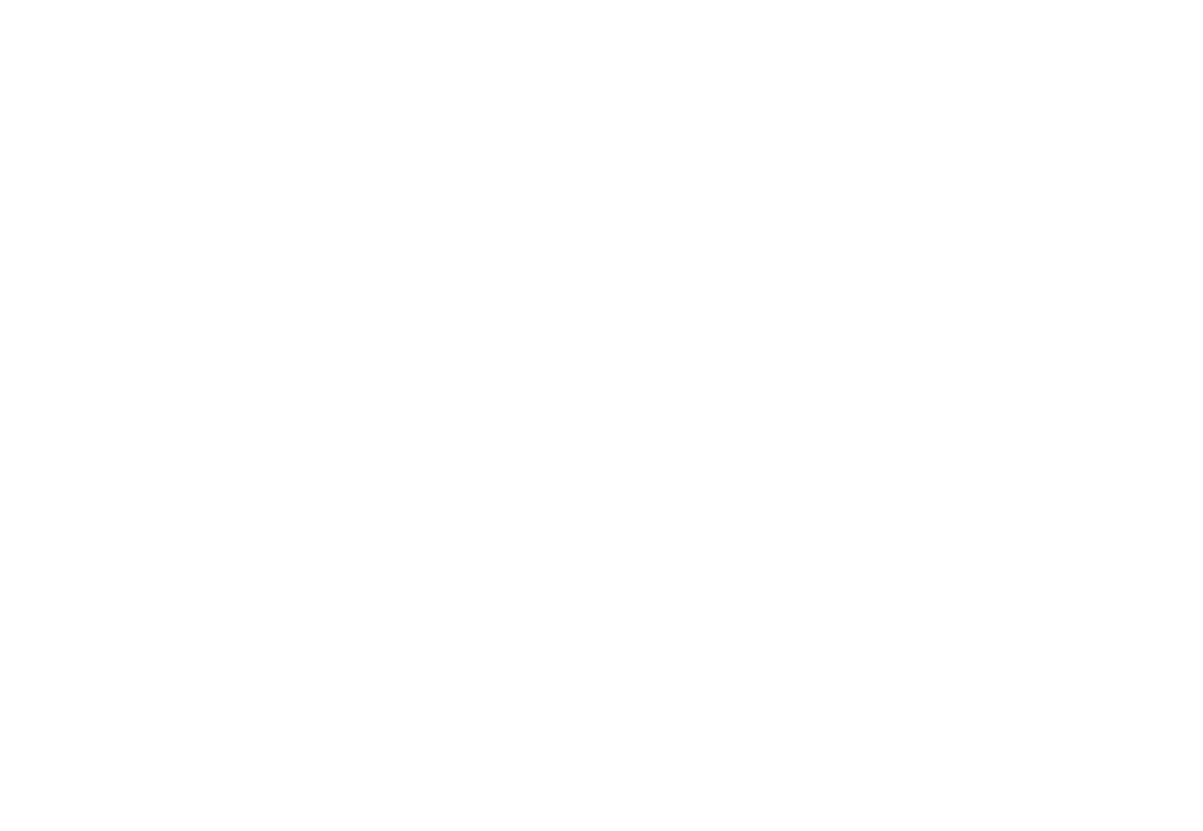 Exit Ticket (Solution 2)
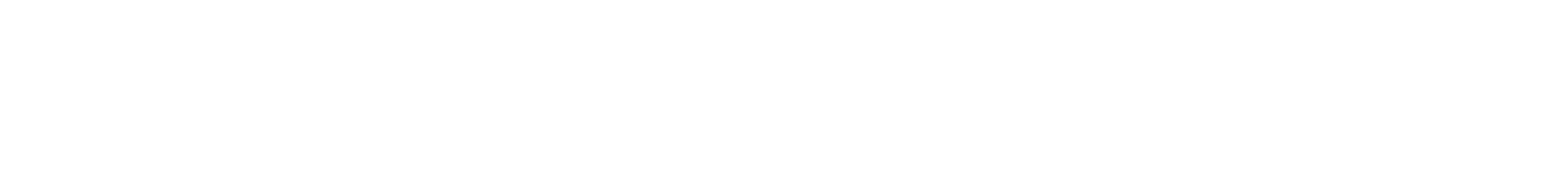 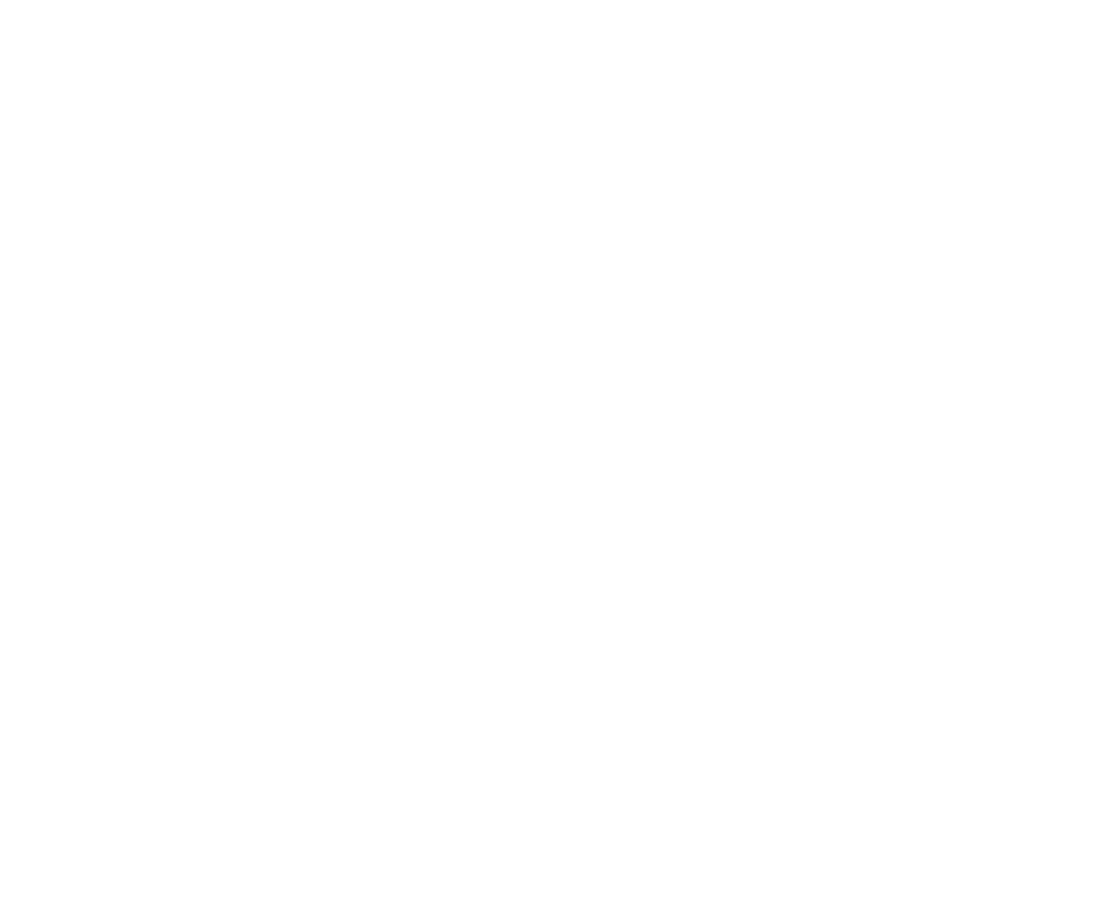 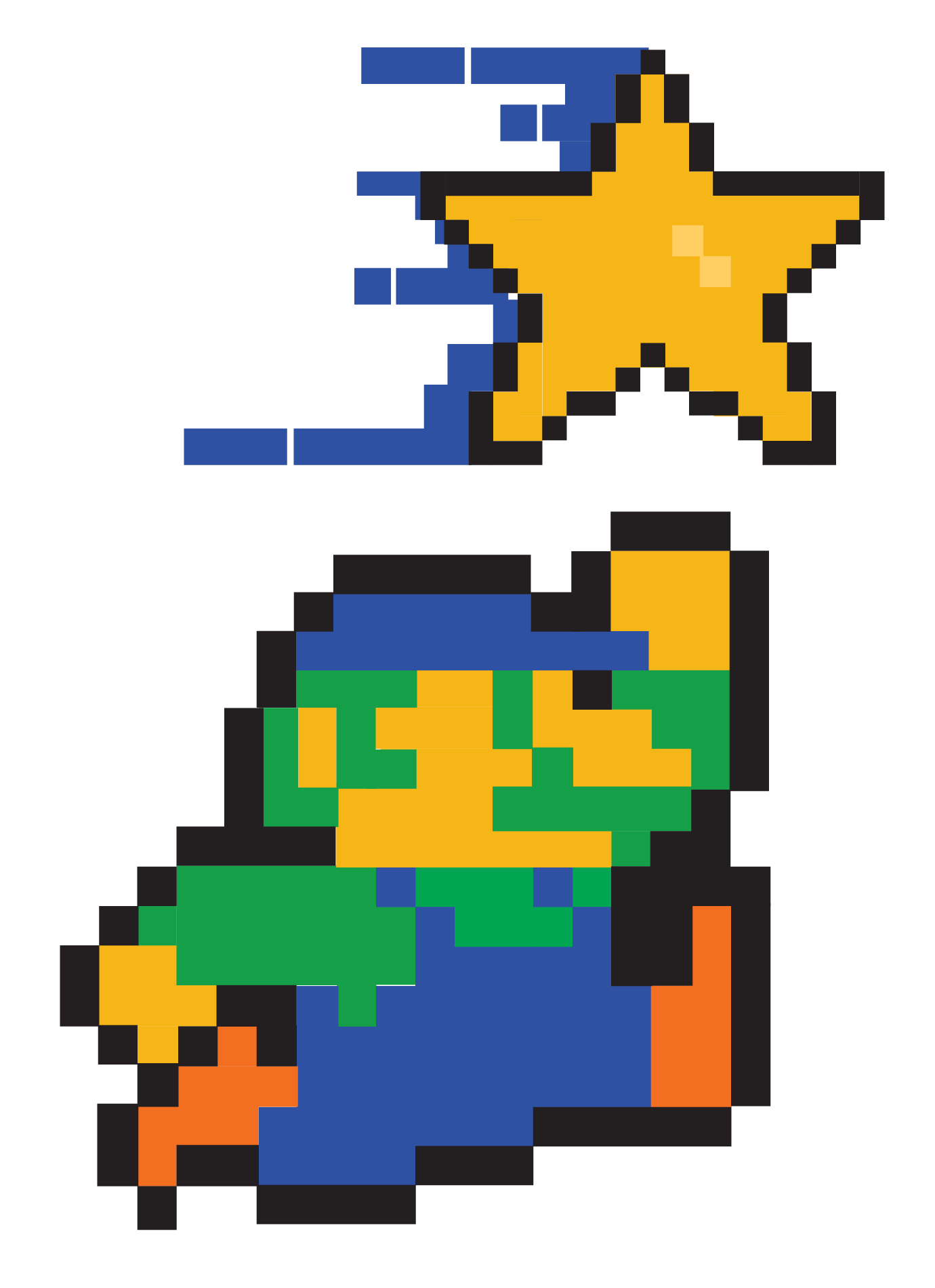 You Powered Up!
Achievement Unlocked: Pacing